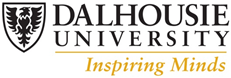 Proximity based one-class classification with Common N-Gram dissimilarity for authorship verification task
Magdalena Jankowska, Vlado Kešelj and Evangelos Milios

Faculty of Computer Science, Dalhousie University
September 2014
Example
"The Cuckoo's Calling“
2013 detective novel by Robert Galbraith
Example
"The Cuckoo's Calling“
2013 detective novel by Robert Galbraith

Question by Sundays Times
Was “The Cuckoo’s Calling” really written by J.K. Rowling?

Peter Millican and Patrick Juola requested (independently)
to answer this question through their algorithmic methods 

Results indicative of the positive answer

J. K. Rowling admitted that she is the author
Authorship verification problem
Input:
Set of “known” documents
by a given author
document of
a questioned authorship
“unknown” document
Authorship verification problem
Input:
Set of “known” documents
by a given author
document of
a questioned authorship
“unknown” document
Question:
Was u written  
by the same author?
Motivation
Applications:
	Forensics
	Security
	Literary research
Our approach to 
the authorship verification problem
Proximity-based one-class classification. Is u “similar enough” to A?
Idea similar to the k-centres method for one-class classification
Applying CNG dissimilarity between documents
document of
a questioned authorship
“unknown” document
Common N-Gram (CNG) dissimilarity
Proposed by 
Vlado Kešelj, Fuchun Peng, Nick Cercone, and Calvin Thomas. 
N-gram-based author profiles for authorship attribution.
In Proc. of the Conference Pacific Association for Computational Linguistics, 2003.
Proposed as a dissimilarity measure 
of the Common N-Gram (CNG) classifier for multi-class classification
?
the least
dissimilar class
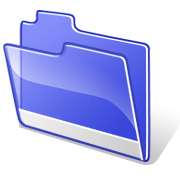 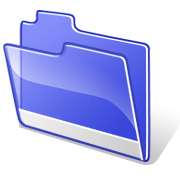 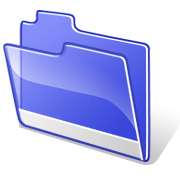 works of Carroll
works of Shakespeare
works of Twain
Successfully applied to the authorship attribution problem
Character N-Grams
Character n-grams
Strings of n consecutive characters
from a given text
Alice was beginning to get very tired of sitting by her sister on the bank, and of having nothing to do:
Alice's Adventures in the Wonderland
by Lewis Carroll
n=4
4-grams

Alic
9
Character N-Grams
Character n-grams
Strings of n consecutive characters
from a given text
Alice was beginning to get very tired of sitting by her sister on the bank, and of having nothing to do:
Alice's Adventures in the Wonderland
by Lewis Carroll
n=4
4-grams

Alic
lice
10
Character N-Grams
Character n-grams
Strings of n consecutive characters
from a given text
Alice was beginning to get very tired of sitting by her sister on the bank, and of having nothing to do:
Alice's Adventures in the Wonderland
by Lewis Carroll
n=4
4-grams

Alic
lice
ice_
11
Character N-Grams
Character n-grams
Strings of n consecutive characters
from a given text
Alice was beginning to get very tired of sitting by her sister on the bank, and of having nothing to do:
Alice's Adventures in the Wonderland
by Lewis Carroll
n=4
4-grams

Alic
lice
ice_
ce_w
12
CNG dissimilarity - formula
Profile
a sequence of L most common n-grams of a given length n
CNG dissimilarity - formula
Profile
a sequence of L most common n-grams of a given length n
Example for n=4, L=6
document 1:
Alice's Adventures in the Wonderland
by Lewis Carroll
CNG dissimilarity - formula
Profile
a sequence of L most common n-grams of a given length n
Example for n=4, L=6
document 1:
Alice's Adventures in the Wonderland
by Lewis Carroll
document 2:
Tarzan of the Apes
by Edgar Rice Burroughs
CNG dissimilarity - formula
Profile
a sequence of L most common n-grams of a given length n
Example for n=4, L=6
document 1:
Alice's Adventures in the Wonderland
by Lewis Carroll
document 2:
Tarzan of the Apes
by Edgar Rice Burroughs
Proximity-based one-class classification: 
dissimilarity between instances
Set of “known” documents
by a given author
Dissimilarity between 
a given “known” document 
and the “unknown” document
“unknown” document
Proximity-based one-class classification: 
dissimilarity between instances
Set of “known” documents
by a given author
Dissimilarity between 
a given “known” document 
and the “unknown” document
“unknown” document
Proximity-based one-class classification: 
dissimilarity between instances
Proximity-based one-class classification: 
proximity between a sample and the positive class instances
Measure of proximity between the “unknown” document 
and the set A of documents by a given author:
“unknown” document
Proximity-based one-class classification: 
thresholding on the proximity
“unknown” document
Confidence scores
Parameters
Parameters of our method:

n – n-gram length
L – profile length: number of the most common n-grams considered
θ – threshold for the proximity measure M for classification
Proximity-based one-class classification: 
special conditions used
Dealing with instances when only 1 “known” document by a given author is provided:
	dividing the single “known” document into two halves and
	treating them as two “known” documents
Dealing with instances when some documents do not have enough character n-grams to create a profile of a chosen length:
	representing all documents in the instance by equal profiles 
	of the maximum length for which it is possible
Additional preprocessing (tends to increase accuracy on training data):
cutting all documents in a given instance to an equal length in words
Ensembles
Ensembles combine classifiers that differ between each other with respect to at least one of the three document representation parameters:
type of the tokens for n-grams (word or character) 
size of n-grams 
length of a profile

Aggregating results by majority voting or voting weighted by confidence score by a classifier
Testbed1: PAN 2013 competition dataset
PAN 2013 – 9th evaluation lab on 
uncovering plagiarism, authorship, and social software misuse

Author Identification task:
Author Verification problem instances in English, Greek and Spanish
Competition submission: a single classifier
Parameters for the competition submission selected using experiments on training data in Greek and English:
provided by the competition organizers
compiled by ourselves from existing datasets for other authorship attribution problems
For Spanish: the same parameters as for English
Results of PAN 2013 competition submission
Evaluation of ensembles on PAN 2013 dataset (after contest)
Evaluation on PAN 2014 author verification competition
Difference in dataset as compared to PAN 2013: 
fewer known documents per problem (max 5), in particular two datasets where only one known document is given per problem
more problems in testing and training set
more data categories:
 languages: English, Dutch, Spanish, Greek
 different genre categories
Our submission to PAN 2014 competition
Separate ensemble for each category (language&genre combination)
Ensembles selected based on performance on training data: fixed odd number of 31 classifiers with the best AUC
Threshold set to the average of optimal thresholds of the selected classifiers on the train data (thresholds on which maximum accuracy achieved)
Results on PAN 2014 dataset: articles in Greek and Spanish
Results on PAN 2014 dataset: Dutch essays and reviews
Results on PAN 2014 dataset: English essays and novels
Results on PAN 2014 dataset: entire data set
Discussion of results on PAN 2013 and PAN 2014 datasets
The ensembles of word-based and character based classifiers with weighted voting and that used the training data were tested on both PAN 2013 and PAN 2014 sets
Our method is best suited for problems with at least 3 “known” documents (as it takes advantage of the pair of the most dissimilar known documents). On all evaluation sets in which the average number of known documents is at least 3 per problem, the results were satisfactory (corresponding to the 3rd or higher competition rank): 
PAN 2013 entire set
PAN 2013 English set
PAN 2013 Spanish set
PAN 2013 Greek set
PAN 2014 Spanish articles set
Problems with only one known documents are very challenging for our method. On the two datasets for which the number of known documents was 1 per problem, the results were very poor:
PAN 2014 English novels
PAN 2014 Dutch reviews
More investigation is needed for explaining the extremely poor performance on PAN 2014 English essays. One special feature of this set is that is the only one where the authors are not native speakers
Conclusion
An intrinsic one-class proximity based classification for authorship verification

Evaluated on datasets of PAN 2013 and PAN 2014 author verification competition: competitive results for sets with the average number of documents of known authorship is at least 3

Poor results on problems with only 1 document of known authorship

Ensembles of character based and word based classifiers seems to work best
Future work
Better adaptation of the method for the problems where only one known document is present
Investigating  dividing known documents into more chunks instead of just two. This may also be applied and possibly improve the performance for cases when 2 known documents are present

analysis of the role of word n-grams and character n-grams depending on the genre of the texts, and on the topical similarity between the documents
Thank you!